Entrenamiento en pruebas objetivas
Procesos Térmicos
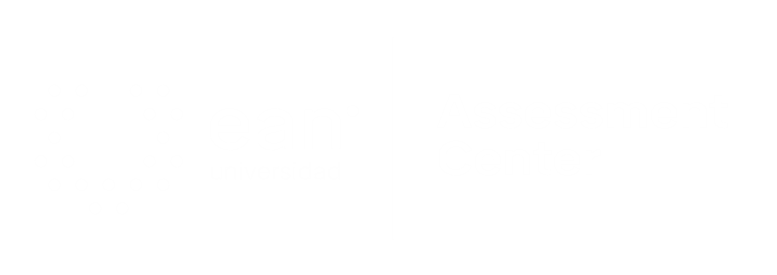 Apreciados docente y estudiantes
El siguiente entrenamiento está diseñado para que puedan familiarizarse con la estructura y funcionamiento de las pruebas objetivas. Con este documento ustedes tendrán la posibilidad de conocer en detalle los principales componentes de los ítems que conforman la prueba objetiva.

Este entrenamiento ha sido construido con información equivalente a la que se encuentra en las pruebas reales, por lo que se espera que los estudiantes obtengan herramientas esenciales para su apropiado desempeño en las pruebas.

¡Bienvenidos!
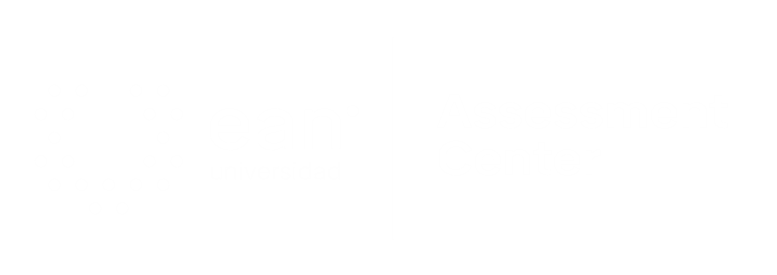 [Speaker Notes: #233 pocion 4]
Comencemos…
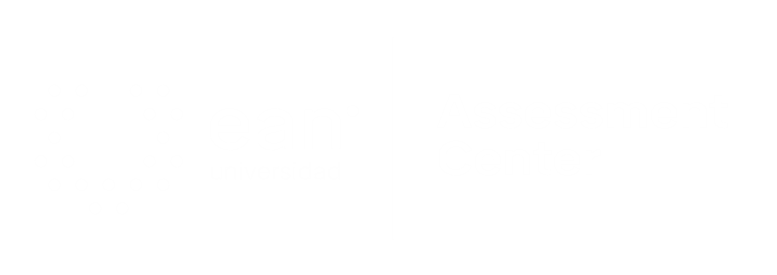 1. Caso o situación problémica
Le Système International d'Unitès, es un sistema de unidades que pretende se utilice en todos los países del mundo, para uniformar los conceptos y que desde el punto de vista técnico, se hable el mismo lenguaje. En la actualidad, en casi todos los países europeos es obligatorio el uso del SI, pero todavía faltan muchos países por adoptarlo.

ttp://www.emersonclimatemexico.com/mt/mt_cap_15.pdf
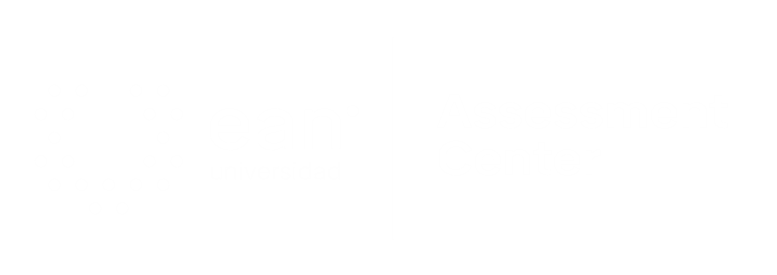 Enunciado
Por lo anterior se determina que un sistema de medidas debe tener una relación entre las unidades básicas o fundamentales ¿Cuál de las siguientes unidades NO  pertenece a un sistema de medidas o unidades?
Opciones de respuesta
a. Codos.
b. Yardas.
c. Metros.
d. Decímetros.
a
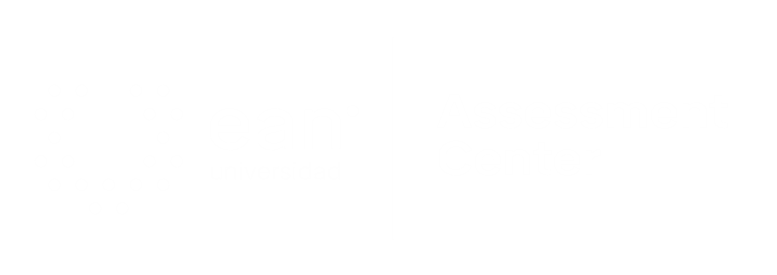 2. Caso o situación problémica
Un factor de conversión es una cantidad (entera o fraccionaria) que muestra la relación entre dos unidades de medición. Los factores de conversión son muy útiles para resolver problemas donde se utilizan fórmulas en que intervienen dos o más unidades diferentes o donde la respuesta requiere una unidad de medición diferente a la usada en el problema.

http://www.emersonclimatemexico.com/mt/mt_cap_15.pdf
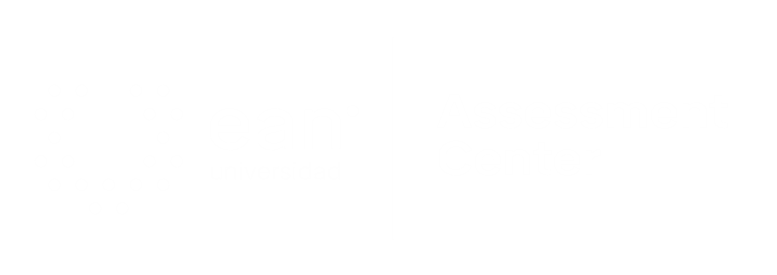 Enunciado
El factor de conversión de masa del sistema inglés al sistema internacional es 1lb= 0,453 kg. Por lo cual, ¿7659 gr equivalen a cuantas lbs?
Opciones de respuesta
a.  16907,28 lbs.
b.  16,91 lbs.
c.  15,32 lbs. 
d.  15318,12 lbs.
b
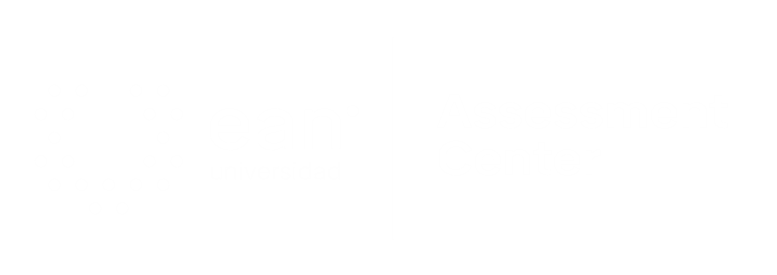 3. Caso o situación problémica
La definición de calor es cuando se unen dos sistemas que se encuentran a diferentes temperaturas, el sistema a temperatura más alta cede energía al sistema de temperatura más baja y este proceso sigue hasta que se alcanza el equilibrio térmico.
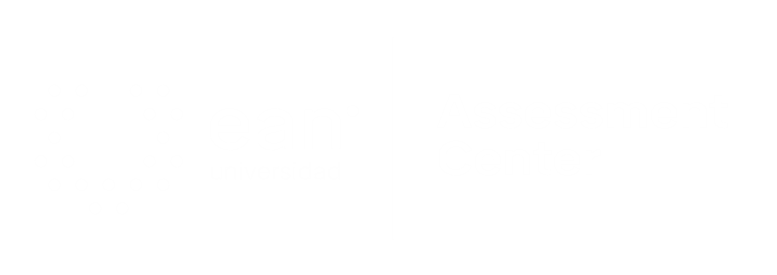 Enunciado
Un proceso equivalente al concepto de calor es:
Opciones de respuesta
a. El proceso de cambio de estado liquido a vapor.
b. El proceso de elaboración de documentos.
c. El proceso de ósmosis que aumenta la concentración de un fluido a otro fluido.
d. El proceso de fabricación de muebles de madera.
c
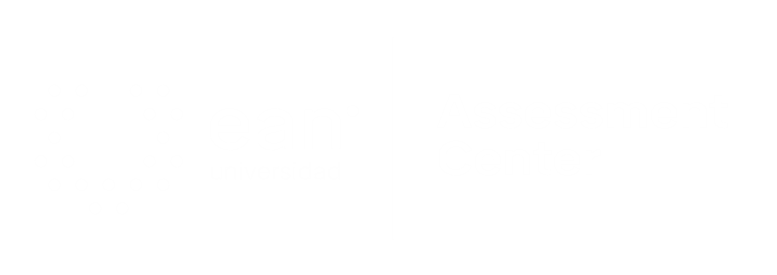 4. Caso o situación problémica
Se determina como equilibrio térmico cuando un sistema no presenta cambios en su temperatura.
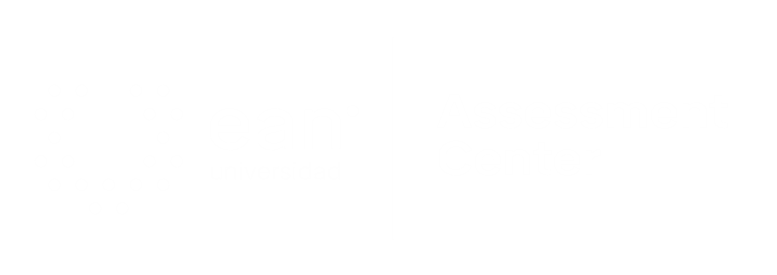 Enunciado
Un ejemplo de equilibrio térmico es:
Opciones de respuesta
a. El fluido en un recipiente con cubos de hielo.
b. El vapor de agua en un recipiente a presión.
c. La congelación de un helado.
d. Los elementos que se encuentran dentro de un recipiente con agua en ebullición.
d
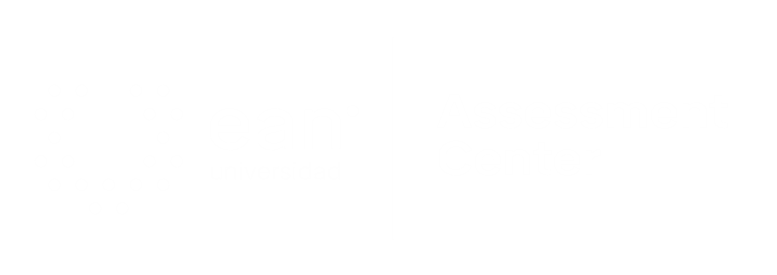 5. Caso o situación problémica
Para describir el estado de equilibrio de un sistema de varias fases y diversas especies químicas deberemos conocer el número de variables intensivas independientes que definen el sistema. Para conocer este número se aplica la regla de las fases : L=C-F+2.
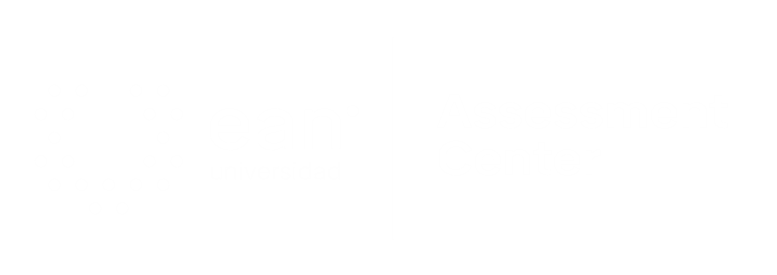 Enunciado
Se conocen las variables intensivas y extensivas de los procesos térmicos en la regla de fases. Una variable extensiva en los procesos térmicos es:
Opciones de respuesta
a. Volumen.
b.  Presión. 
c.  Densidad.                                                                                                                                                                                                                                                                      d.  Temperatura.
a
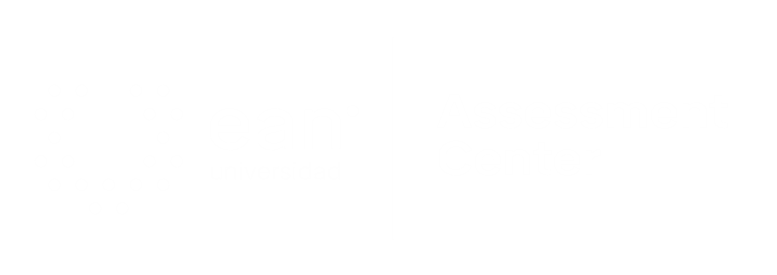 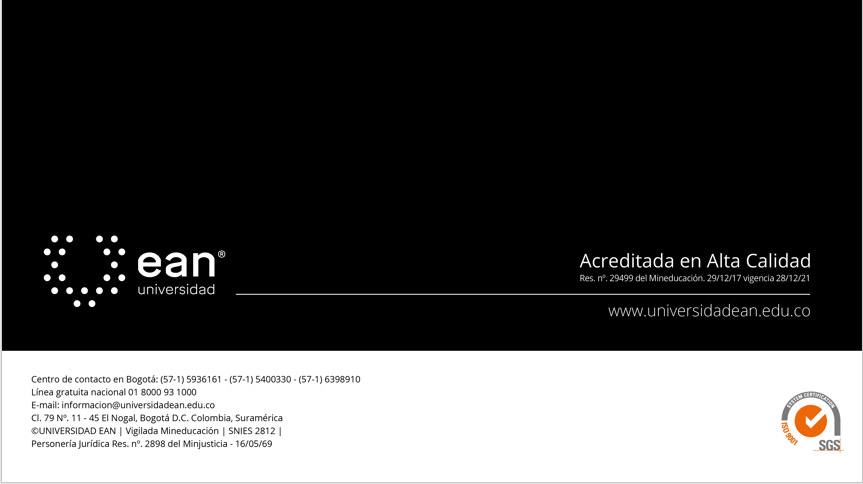